Workshop : les enjeux d’inclusion & de diversité dans les projets de mobilitéjeudi 10 juillet 2025Equipe EAM & intervenants
Sommaire de la matinée
Intervention de Christelle Coët-Amette, Inclusion Officer, Agence Erasmus + France Education Formation
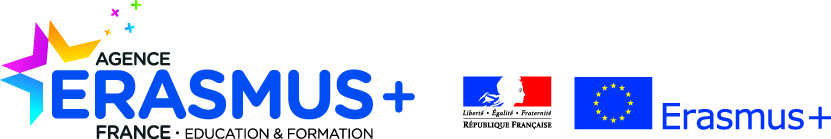 Présentation:
1- Contexte européen / Inclusion et diversité
2- La priorité Inclusion et diversité de A à Z
3- Favoriser la mobilité des apprenants avec moins d’opportunités : quelles questions se poser?
4- Chiffres clés en 2025
5- Quelques ressources
1- Contexte européen
Un engagement fort sur les priorités du programme
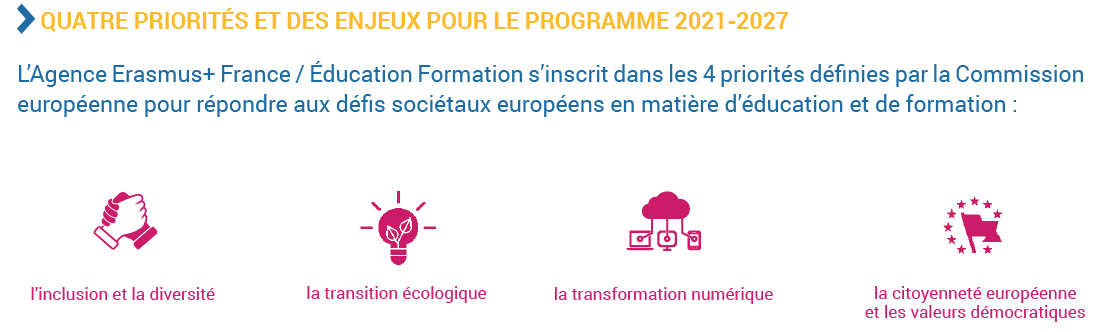 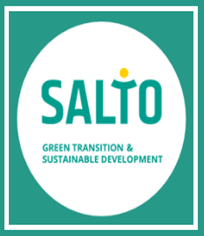 Un Centre Salto Transition écologique créé en 2023
[Speaker Notes: A noter que sur chacune des 4 pbjectifs stratégiques correspondant aux priorités de l’Agence : 
Coordonnées par les conseillères du cabinet de direction, de façon transversale (ts secteurs sf jeunesse) et en lien avec l’ensemble des départements de l’agence puisque les priorités irriguent toutes les activités de l’agence

Centre Salto Green transition géré par notre agence -L'Agence est également engagée depuis plusieurs années dans une démarche écoresponsable à travers différentes actions : charte des écogestes, compensation des émissions annuelles de gaz à effet de serre, commandes publiques incluant un critère écoresponsable.]
Contexte européen
Règlement du programme Erasmus+, article 18 (20/5/2021) : 

« Le programme devrait être plus inclusif, ce qui passe par une amélioration du taux de participation des personnes moins favorisées. Une série de mesures pourraient contribuer à accroître leur participation, notamment des activités de sensibilisation, une communication, des conseils et une assistance qui soient meilleurs et plus ciblés, des procédures simplifiées, des formats de mobilité à des fins d’éducation et de formation plus flexibles et un dialogue avec des organisations de petite taille ».
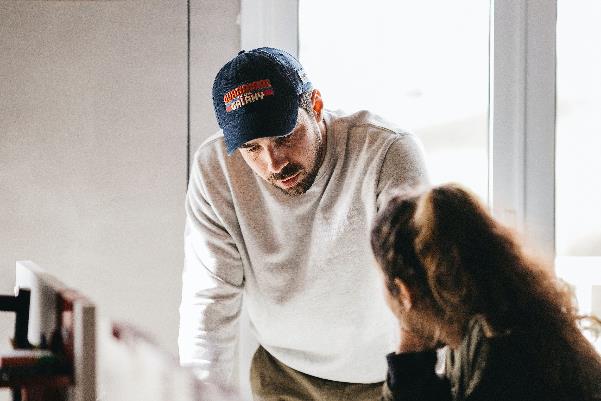 [Speaker Notes: Par conséquent des plans d’actions pour l’inclusion devraient être élaborés et adaptés aux groupes cibles et aux circonstances spécifiques dans chaque état membre.]
Contexte européen
Recommandation du Conseil de l’UE, 13 mai 2024 (Europe on the move)
un objectif commun pour que « d'ici à 2027, une proportion d'au moins 20 % de personnes moins favorisées parmi tous les apprenants puissent avoir bénéficié d'une mobilité à des fins d'éducation et de formation à l'étranger. »
Déclaration de Roxana Minzatu Vice-présidente exécutive de la Commission européenne aux Personnes, aux Compétences et à la Préparation: « Erasmus+ devrait également être plus inclusif et toucher davantage de bénéficiaires issus de milieux économiques vulnérables, tout en renforçant l’enseignement et la formation professionnels (EFP). » Novembre 2024
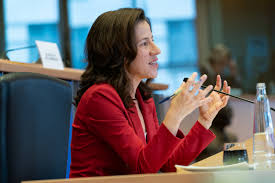 [Speaker Notes: Europe on the move 
Cette recommandation fixe de nouveaux objectifs à atteindre au niveau de l'UE d'ici à 2030 :

 au moins 23 % des diplômés de l'enseignement supérieur devraient avoir une expérience de mobilité à des fins d'éducation et de formation

au moins 12 % des apprenants de l'enseignement et de la formation professionnelle (EFP)

En outre, les États membres continueront de déployer des efforts pour rendre la mobilité à des fins d'éducation et de formation plus inclusive en cherchant à atteindre collectivement, au niveau de l'UE, d'ici à 2027, une proportion d'au moins 20 % de personnes moins favorisées parmi tous les apprenants bénéficiant d'une mobilité à des fins d'éducation et de formation à l'étranger.]
2- La priorité inclusion et diversité 
de A à Z
Priorité : l’inclusion et la diversité
Une priorité du programme
Toutes actions concernées
Mobilité AC1
Projets de coopération AC2
 Une offre plus souple (formats de mobilité, durée, hybridation..)
Des financements complémentaires pour des publics précisés au BOEN
 Une valorisation lors de l’évaluation du projet, avec des points supplémentaires
[Speaker Notes: Une priorité générale sur l’ensemble du programme. 
Comme définit par la CE, tous les projets visant à favoriser l’égalité des chances au sens large sont prioritaires. 
Les obstacles généraux définis par la CE qui peuvent entraver la participation de ces groupes.
Handicaps: incapacités physiques, mentales, intellectuelles ou sensorielles 
Problèmes de santé: maladies graves, maladies chroniques, liée à la santé physique ou mentale
Obstacles liés aux systèmes d’éducation et de formation: difficultés dans les systèmes d’éducation et de formation pour diverses raisons, jeunes en décrochage scolaire, les NEET (personnes ne travaillant pas, ne suivant pas d’études ou de formation)…
Différences culturelles: notamment personnes issues de l’immigration ou arrivées en tant que réfugiés (notamment, mais pas exclusivement, les migrants arrivés récemment), les personnes appartenant à une minorité ethnique ou nationale… 
Obstacles sociaux: difficultés en matière d’adaptation sociale: manque de compétences sociales, les comportements antisociaux ou à risque, la délinquance (ou un passé de délinquant), la consommation excessive de drogue ou d’alcool (ou un passé de toxicomane), ou encore la marginalisation sociale, peuvent représenter un obstacle. ou découlant de la situation familiale, comme le fait d’être parent (en particulier un parent isolé), proche aidant, soutien de famille ou orphelin, ou encore le fait de vivre ou d’avoir vécu en institution.
Obstacles économiques: personnes qui ont un faible niveau de vie ou un faible revenu, les apprenants qui doivent travailler pour subvenir à leurs besoins, les personnes qui dépendent du système de protection sociale, les chômeurs de longue durée, les personnes en situation précaire ou en situation de pauvreté, les personnes sans domicile fixe …
Obstacles liés à la discrimination: la discrimination liée au genre, à l’âge, à l’origine ethnique, à la religion, aux croyances, à l’orientation sexuelle, au handicap ou à des facteurs intersectionnels 
Obstacles géographiques: le fait de vivre, par exemple, dans une région éloignée ou rurale, sur une petite île ou dans une région périphérique/ultrapériphérique4 , en banlieue, dans une zone mal desservie (transports publics restreints, manque d’infrastructures) ou dans une région peu développée dans un pays tiers peut constituer un obstacle.

En termes d’opérationnalisation au niveau national : 

1/ pour les projets de mobilité (action-clé 1 - AC1). 
Conformément aux standards de qualité Erasmus, les organisations qui reçoivent un soutien au titre du programme doivent s’assurer que les possibilités de mobilité qu’elles offrent sont accessibles aux participants de tous horizons, de façon inclusive et équitable. C’est un principe de la charte pour l’enseignement supérieur, les établissements s’engagent clairement à promouvoir/ soutenir/ accompagner les mobilités en particulier celles des personnes avec moins d’opportunités et à développer des politiques de non discrimination.
Pour la mobilité, des financements complémentaires existent pour des publics ciblés tel que définis dans le BOEN/ ESR. pour l’étudiant en ens. sup c’est 250 euros pour le participant) au titre du soutien inclusion. C’est 100 euros pour activité mob courte de 5 à 14 jours et 150 euros pour 15 à 30 jours.

2 points sont d’importance majeure : 
1/la question de l’information, trouver les vecteurs les + pertinents pour s’assurer que les publics avec moins d’opportunités disposent de l’information. Ce sont parfois des publics qui s’autocensurent. lever les freins et les appréhensions à un départ à l’étranger et les obstacles concrets, notamment financiers. 
2/ la question de l’accompagnement dans la démarche pour faire en sorte que la mobilité soit réalisée dans les meilleures conditions possibles. suffisamment préparées ,suivi individualisé de l’apprenant tout au long de sa période à l’étranger afin de s’assurer de sa pleine intégration dans son nouvel environnement de vie, d’étude ou de stage. Les contacts avec l’apprenant doivent être régulièrement organisés pour s’assurer de sa bonne intégration, de la qualité pédagogique de la mobilité et réadapter si besoin le séjour à l’étranger.

II - Une offre plus souple : format (notamment les activités hybrides) et des durées de mobilités ajustées si justifié. Notamment les blended mobility 5 à 30 jours, blended intensive programme (prog intensifs hybrides) 5 à 30 j dot au moins 5 j physiques

2/ Pour les projets (action-clé 2 - AC2).. Dans le cadre de l’action-clé 2, partenariats de coopération et projets de partenariats simplifiés (actions décentralisées), le choix de la priorité « inclusion et diversité », à l’instar des 3 autres priorités horizontales, est valorisé dans l’évaluation de la candidature (+ 3 points).]
Inclusion : projets de mobilité
[Speaker Notes: Référence au guide inclusion et diversité
Les obstacles généraux définis par la CE qui peuvent entraver la participation de ces groupes.]
Critères pour le soutien forfaitaire inclusion AP 2025
A retenir
Les personnes en situation de handicap ou ALD*
EA : tous les apprenants pour l’éducation des adultes
Tous les boursiers pour l’enseignement scolaire et l’EFP 
      (pour le SUP échelons 6 & 7 seulement) 
SCO et EFP : Tous les apprenants pour les élèves dont l’établissement est situé en ZFRR (zones France ruralité revitalisation) ou QPV (Quartier prioritaire de la ville)
EFP : demandeurs d’emploi de catégorie A inscrit comme stagiaire de la formation professionnelle
SUP : critères géographiques et cas individuels pouvant relever de l’inclusion, applicables dans le cadre de la stratégie publiée par l’établissement
Dispositifs de raccrochage ou d’adaptation

* Une demande de prise en charge sur base des frais réels peut être faite auprès de l’Agence nationale
[Speaker Notes: Bien expliquer pour les adresses

**inscrit dans l'un des dispositifs suivants : 
Dispositifs de lutte contre le décrochage scolaire 
Relevant de l'adaptation scolaire et scolarisation des élèves en situation de handicap (ASH) : ULIS, SEGPA, Instituts Médico-Educatifs (IME), Instituts Thérapeutiques, Éducatifs et Pédagogiques (ITEP), etc. ; 
Contrat de volontariat pour l'insertion ; 
Parcours contractualisé d'accompagnement vers l'emploi et l'autonomie (Pacea) et contrat d'engagement jeunes ; 
Service militaire adapté (SMA) ou service militaire volontaire (SMV) ; 
Programme TAPAJ (travail alternatif payé à la journée).]
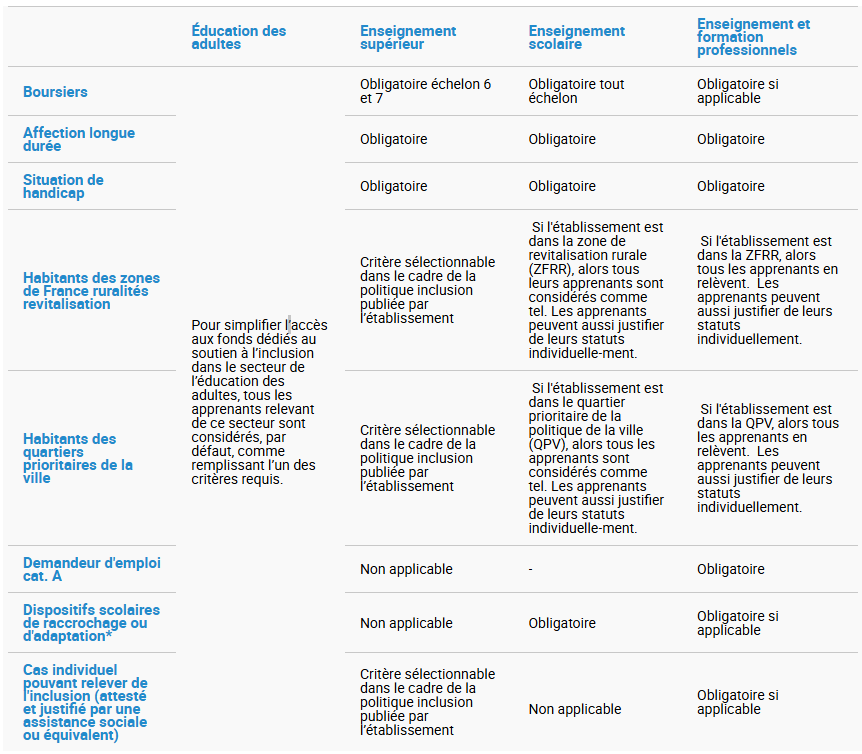 [Speaker Notes: Changements 

Le soutien pour l’inclusion forfaitaire inclusion est destiné aux apprenants + les personnels et accompagnants en situation de handicap ou ALD

EA : tous les apprenants sont considérés par défaut comme remplissant l’un des critères et ont donc accès au soutien pour l’inclusion forfaitaire
Supérieur : boursiers (pour le sup seulement échelons 6 et 7), ALD, situation de handicap + habitants des zones de France ruralité revitalisation + habitants des QPV : critère sélectionnable dans le cadre de la politique inclusion publiée par l’établissement
SCO et EFP : boursiers, ALD, situation de handicap + ZFRR et QPV : si l ’établissement est dans ces zones alors leurs apprenants sont considérés comme ayant droit au supplément forfaitaire inclusion. Les apprenants peuvent aussi justifier de leur statuts individuellement. + dispositifs scolaires de raccrochage ou d’adaptation :
* inscrit dans l'un des dispositifs suivants :
dispositifs de lutte contre le décrochage scolaire ;
relevant de l'adaptation scolaire et scolarisation des élèves en situation de handicap (ASH) : Ulis, Segpa, Instituts médico-éducatifs (IME), Instituts thérapeutiques, éducatifs et pédagogiques (Itep), etc. ; 
contrat de volontariat pour l'insertion ; 
parcours contractualisé d'accompagnement vers l'emploi et l'autonomie (Pacea) et contrat d'engagement jeunes ; 
service militaire adapté (SMA) ou service militaire volontaire (SMV) ; 
programme Tapaj (travail alternatif payé à la journée).]
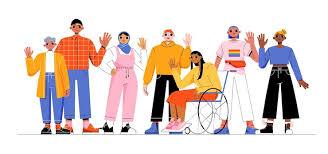 Quels financements pour l’inclusion ?
 Pour les secteurs de l’enseignement et la formation professionnel, du scolaire et de l’éducation des adultes : 

Soutien forfaitaire inclusion de 125 €/ participant versés à l’organisation. Ce montant peut être versé à l’apprenant. 

 Pour les participants de l’enseignement supérieur : 

250 € pour les mobilités longues (100 € de 5 à 14 jours, 150€ de 15 à 30 jours)


Prise en charge possible sur la base des frais réels prioritairement pour la mobilité des personnes en situation de handicap ou affection longue durée
Sur demande à l’Agence Erasmus+ France, dès que possible
Par exemple : surcoût chambre PMR, taxi spécial, accompagnement psychologique avant le départ, soins infirmiers sur place, siège spacieux avion…
Pourquoi Erasmus+ est-il un levier puissant vers l’inclusion ?
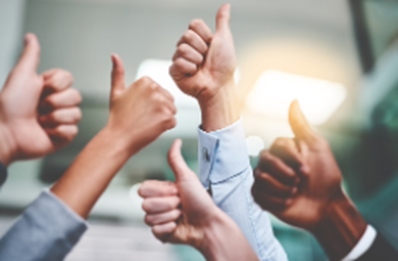 La mobilité Erasmus+ : Ouvrir les horizons pour tous, sans exception

Offrir des chances égales : Permettre à chacun de participer à une 
mobilité d’apprentissage en Europe, indépendamment des obstacles financiers, sociaux ou géographiques.
 Renforcer la confiance et l'autonomie : Développer des compétences linguistiques, interculturelles et personnelles pour s'épanouir.
 Briser les barrières : Réduire les inégalités en offrant un soutien adapté pour que chacun puisse profiter d'une expérience à l'étranger.
Acquérir ou améliorer des compétences professionnelles et de savoir-être
 Apprendre à sortir de sa zone de confort et à relever des défis: Gagner en autonomie, développer la confiance en soi et tisser des liens avec d’autres européens.
[Speaker Notes: Extraits de L’Observatoire Erasmus+ N°13 
« Les déclencheurs de la mobilité chez les publics vulnérables »


8/10 apprenants ont le sentiment d’avoir amélioré leurs compétences transversales au cours de leur mobilité : adaptabilité, compétences interculturelles, ouverture d’esprit, confiance en soi, connaissance de ses forces et de ses faiblesses, autonomie, compétences linguistiques (+ 85%), tolérance, travail en équipe etc

76% des apprenants déclarent se sentir davantage citoyen.ne.s européen.ne.s]
3- Favoriser la mobilité des apprenants
avec moins d’opportunités : 
Quelles questions se poser ?
Favoriser la mobilité des apprenants avec moins d’opportunités : Quelles questions se poser?
Avant le projet : identifier les besoins et les freins

Qui manque dans nos projets de mobilité ?(ex. : jeunes en situation de handicap, décrocheurs, jeunes isolés, primo-arrivants…)
Ai-je identifié les barrières spécifiques qui empêchent certains jeunes de participer ?(ex. : financières, culturelles, psychologiques, logistiques…)
Est-ce que j’ai impliqué les jeunes concernés dans l’analyse de leurs besoins ?
Ai-je des partenaires ou ressources (internes ou externes) pour m’aider à comprendre et lever ces freins ?
4. Favoriser la mobilité des apprenants avec moins d’opportunités : Quelles questions se poser?
Communication et accès à l’information

Mon discours et mes supports sont-ils accessibles et compréhensibles pour tous? (langage simple, formats alternatifs, traduction, canaux adaptés…)
Les familles et les tuteurs sont-ils suffisamment informés et rassurés ?
Comment puis-je rendre l’offre de mobilité plus visible et attirante pour ceux qui n’y pensent même pas ?

Conception et accompagnement du projet
Le projet prévoit-il des formats adaptés (mobilité courte, de groupe, accompagnée...) ?
Ai-je besoin de prévoir des mesures de soutien avant, pendant et après la mobilité ? (accompagnateurs, soutien psychologique, préparation linguistique ou interculturelle…)
Ai-je inclus les jeunes dans la co-construction du projet, y compris dans les décisions ?
[Speaker Notes: 1 - Portage politique avec un affichage clair et transparent de cette stratégie = Travailler en inter-services/départements pour l’accompagnement des publics ciblés
2- Sensibilisation et articulation avec l’ensemble de l’écosystème de l’université/ l’établissement = Travailler en inter-services/départements pour l’accompagnement des publics ciblés
3 – Des personnels sensibilisés et mobiles = Développer la mobilité des personnels
Travailler en lien avec les RH pour valoriser la mobilité des personnels

4- La question de l’inclusion peut également être portée à travers des projets de partenariats 
Les alliances universités européennes peuvent permettre d’expérimenter / développer des approches pertinentes
S’inspirer des autres universités à l’international 
Les mobilités hybrides peuvent constituer une réponse pour les publics peu enclins à des mobilités de longue durée

5- Un financement au service de la stratégie …= 
Utiliser les autres financements complémentaires à Erasmus+
Mobiliser des fonds propres
Stratégie de répartition bourses Erasmus+ / région.]
Favoriser la mobilité des apprenants avec moins d’opportunités : Quelles questions se poser?
Pendant le projet : veiller à l’inclusion au quotidien
L’environnement de mobilité est-il réellement inclusif, accueillant et sécurisant ?
Ai-je prévu des moments d’écoute pour ajuster le projet en fonction des retours des jeunes ?
Est-ce que les jeunes peuvent s’exprimer librement, y compris sur les difficultés ?

 Après le projet : valorisation et suivi
Comment les jeunes participants valorisent-ils leur expérience après la mobilité ?
Ai-je pensé à la continuité : comment maintenir le lien, accompagner leur retour, et les engager dans de nouveaux projets ?
Comment puis-je capitaliser sur l’expérience pour améliorer les futures mobilités ?
4- Chiffres clé 2025 : Projets de mobilité
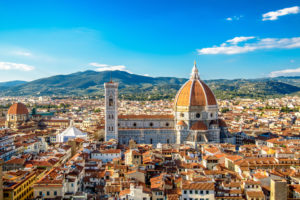 Pour la mobilité, une enveloppe de 399 millions d’euros
…pour une demande de 756 millions
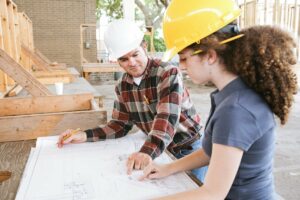 Enseignement et formation professionnelle 
48 945 mobilités financées sur 94 133 sollicitées

Enseignement supérieur 
72 186 mobilités financées sur 136 519
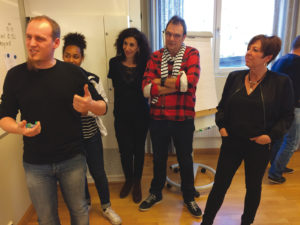 Un complément inclusion utilisé par 17% des apprenants en mobilité pour l’année 2023-2024
[Speaker Notes: 2022 : 63 052 mobilités d'étudiants financées, soit une augmentation de 58,1 % par rapport à 2021
2023 : augmentation de 32% pour le financement de la mobilité (capacité de financer 53% de la demande en 2023 vs 66% les années précédentes)]
5- Quelques ressources
[Speaker Notes: Me présenter
inclusion officer
Pour tous les secteurs : sco, sup,etc 

Faire un petit sondage sur ceux qui ont des projets de mobilité E+, projets de coopération / à main levée]
Quelques ressources
Une page web dédiée à la Priorité Inclusion et diversité : https://agence.erasmusplus.fr/priorites-et-thematiques/erasmus-et-inclusion/
De nombreux exemples de projets, également disponibles dans la Galerie de projets :










Un renvoi vers la page Handicap (3 articles-témoignages) 
Le guide « Inclusion et diversité dans le programme Erasmus+ »
Un recueil de projets Inclusion et diversité
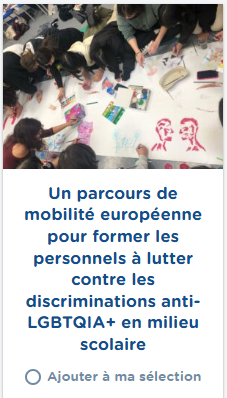 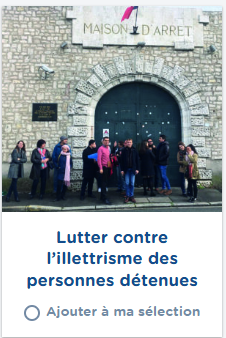 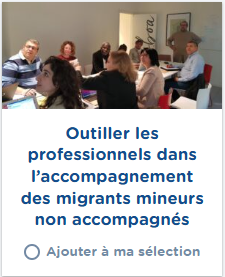 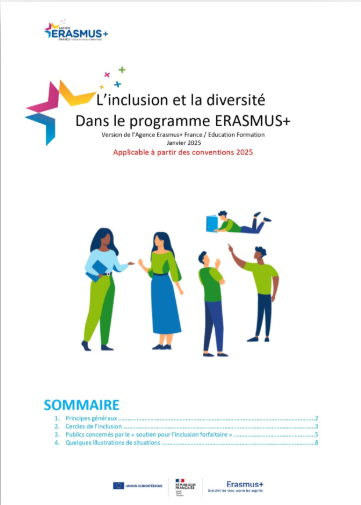 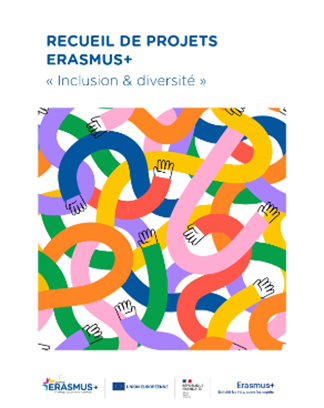 Quelques ressources
 La sensibilisation et l’accompagnement des jeunes en difficulté                 
avec Euroguidance
Un réseau européen de centres de ressources pour promouvoir l’orientation et la mobilité tout au long de la vie pour les professionnels de l’orientation initiale et continue
- 	Un site  www.euroguidance-france.org : des informations et des conseils avec de nombreuses ressources documentaires
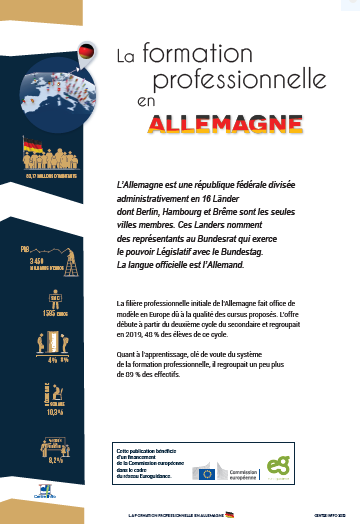 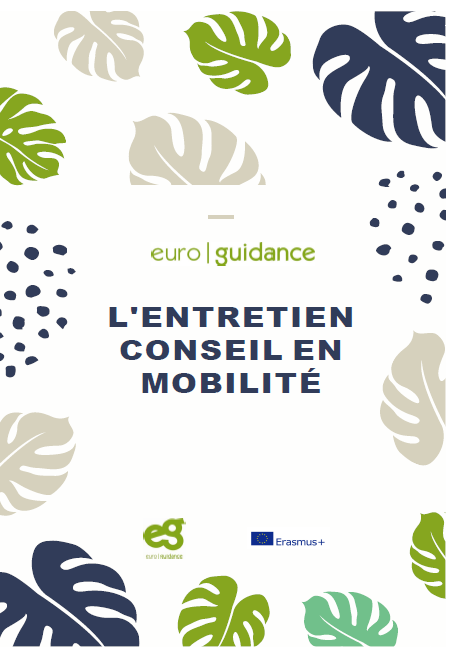 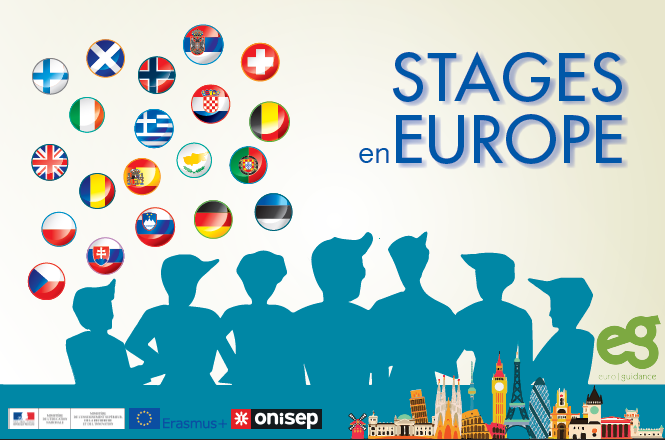 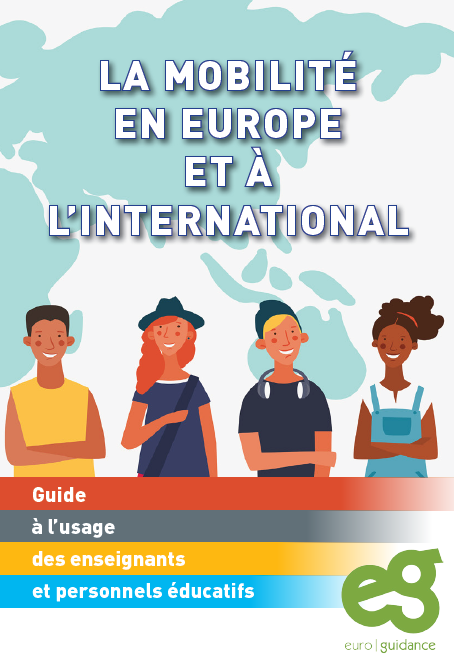 [Speaker Notes: Un réseau européen de centres de ressources pour promouvoir l’orientation et la mobilité tout au long de la vie 

Financé et soutenu par le programme Erasmus+

Public: les professionnels de l’orientation initiale et continue

Organisation en France : centres de ressources euroguidance (cio lille, lyon , marseille, strasbourg, ONISEP, carif oref et centre inffo) Coordination par Erasmu+ France E& F et les ministères


L’entretien conseil en mobilité : destiné aux pros de l’orientation / permet de réfléchir, d’ancrer la mobilité dans un projet qualitatif  démarche méthodologique 
La mobilité en Europe et à l’international : destiné aux profs et personnels éducatifs / liste différentes formes de mobilité, valorisation mobilité, monter un projet collaboratif, mobilité pour les professionnels 
Stages en Europe : 10 points clés pour faire un stage en Europe (élaborer son projet, choisir son pays, rédaction CV, questions pratiques …)
La formation professionnelle en Allemagne : petit aperçu de la filière professionnelle et de l’apprentissage particulièrement bien développées en Allemagne]
#ErasmusDays, du 13 au 16 octobre 2025
« Vivre nos valeurs, dessiner notre avenir »
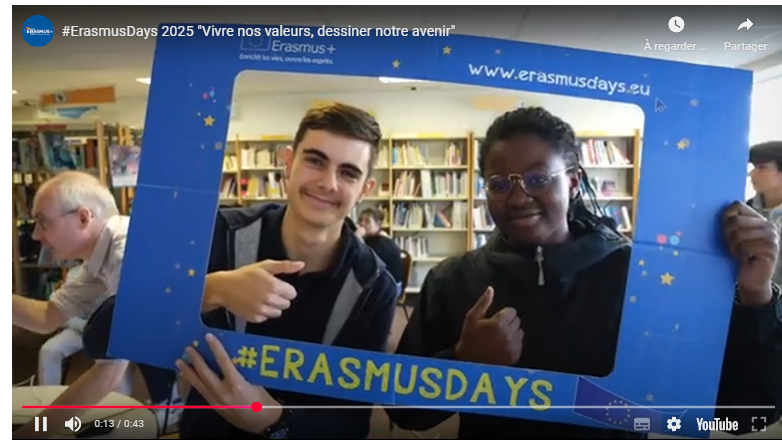 https://youtu.be/p6X7lUpolcI
Merci !
Intervention de Yohann Royer, Adjoint technique, Fédération régionale MFR AuRA
Intervention d’Abbes Djanti, Adjoint de Direction, BTP CFA Meurthe-et-Moselle et Meuse
Contexte & stratégie du CCCA-BTP
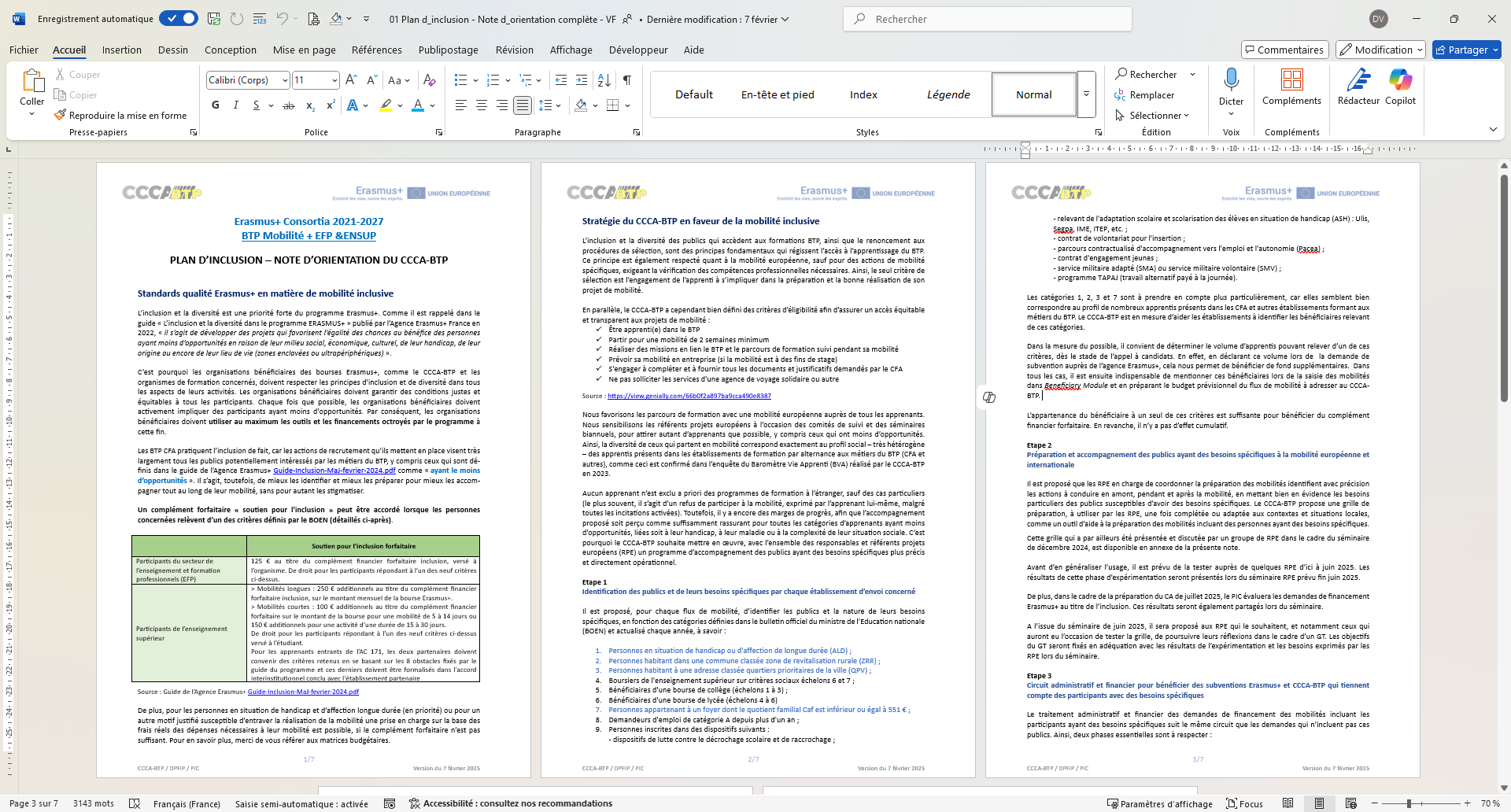 GRILLE DE PREPARATION
MOBILISATION DU FINANCEMENT AU TITRE DE L’INCLUSION
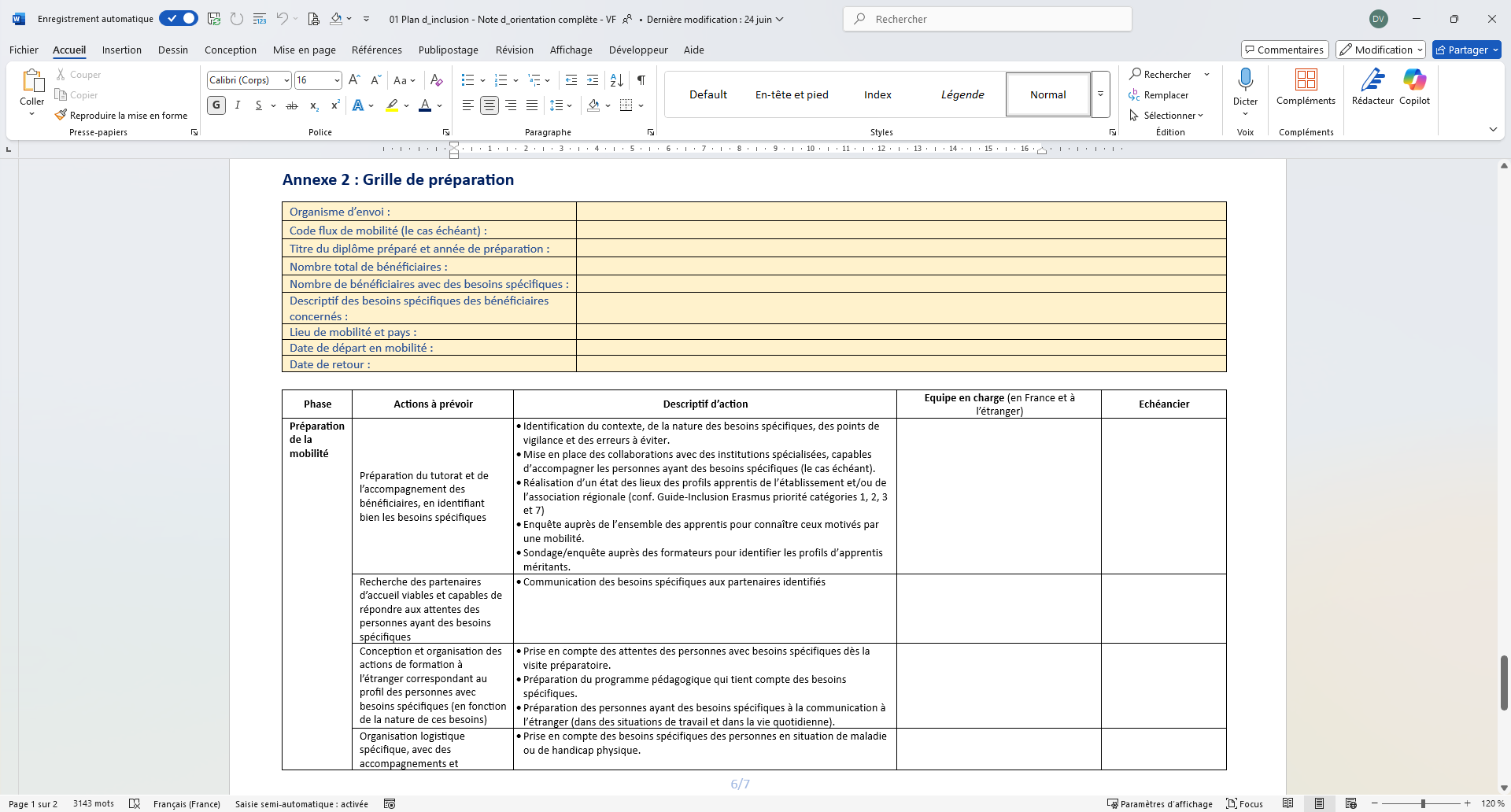 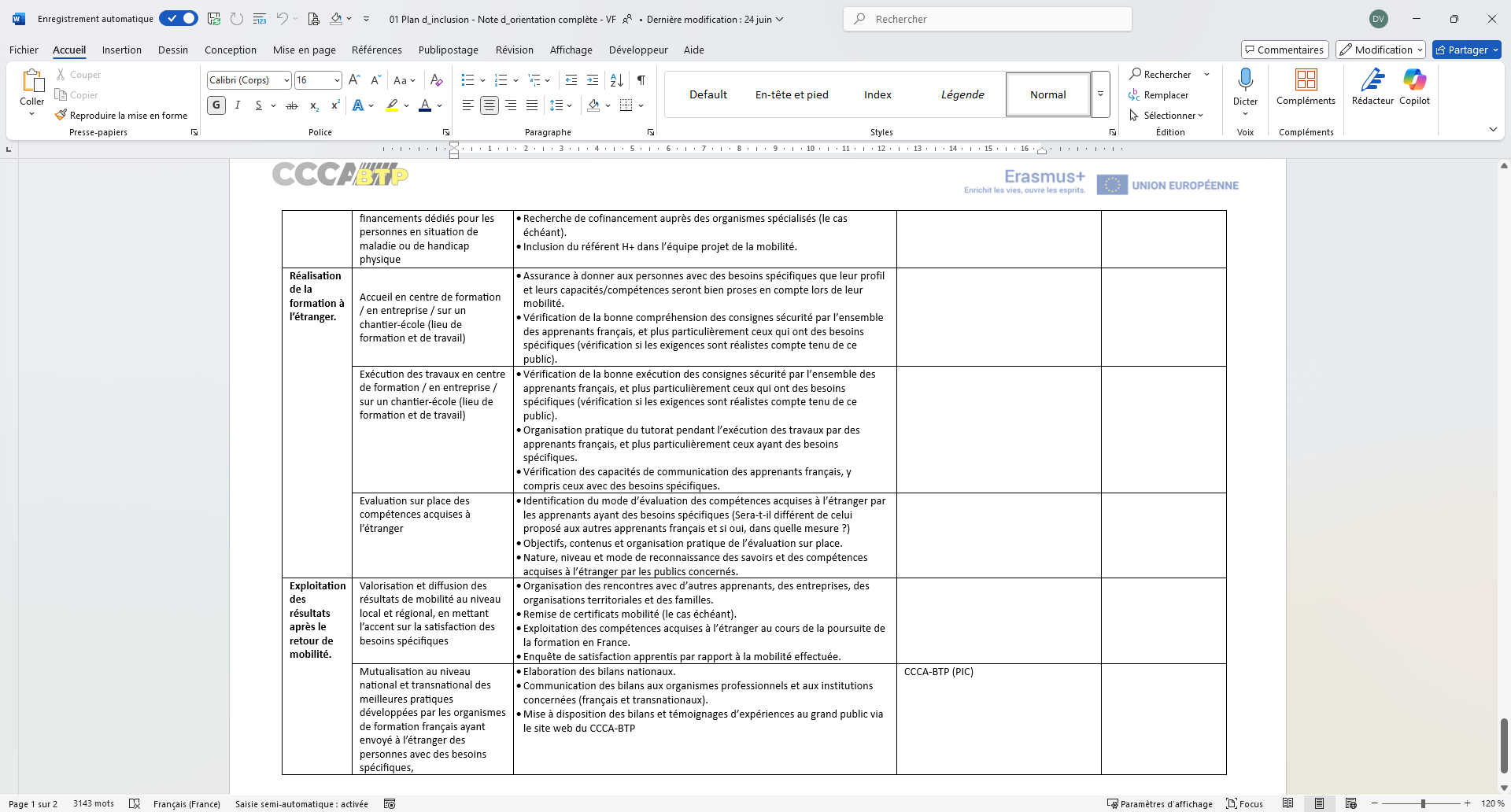 [Speaker Notes: 05-10 min (soit 5 min)
- Présentation synthétique de la note d’orientation Inclusion / CCCA-BTP→ Explication des 2 axes : financements Inclusion + test de la grille]
Bilan de l’expérimentation
Intervention d’Isabelle Dos Santos, Formatrice & référente Mona, MFR de Mane
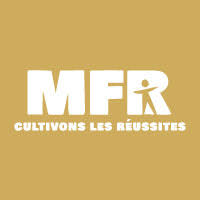 Sommaire
Présentation du projet 
Positionnement des stagiaires
Mobilité pour tous
Entretien individuel
Conversation avec les partenaires 
Kit de mobilité
 Retour d’expérience
Présentation du projet
Présentation du projet de Mobilité
Formation BPJEPS

Brevet Professionnel de la Jeunesse, de l’Éducation Populaire et du Sport

Mention Animation Social
Formation DEAES

Diplôme d’état d’accompagnant éducatif et social
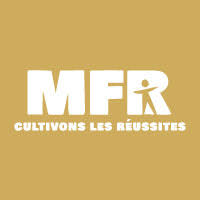 Positionnement des stagiaires
Positionnement des stagiaires
1 personne BPJEPS
4 personnes DEAES
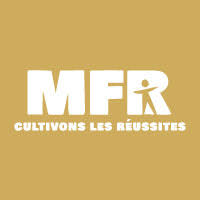 Mobilité pour tous
Point sur l’inclusion 

Explication de la Mobilité pour tous

Financement spécifique pour l’inclusion
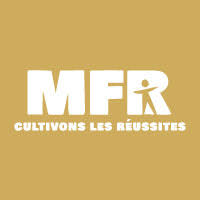 Entretien individuel
Pendant l’entretien

Accompagnement 

Rythme de travail

Adaptation 

Apprendre a vivre dans une autre réalité
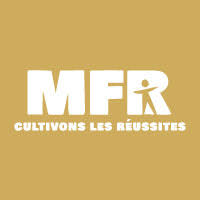 Conversation avec les partenaires
Explication du cadre notification RQTH
Aménagement du temps de travail 
Aménagement des activités à réaliser 
Accompagnement plus proche – suivi très régulière 
Réalité très peu connue 
Adaptation de la structure aux stagiaires
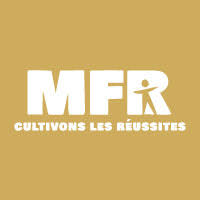 Kit de mobilité
Kit de Mobilité

Travailler tous les jours pour bien remplir les conditions de la bouse ERASMUS+

Rubrique commentaires – écrire notification RQTH

Bourse ERASMUS+
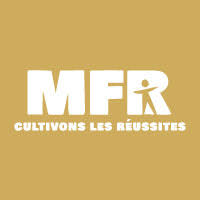 Retour d’expérience
Retour de l’experience 

La structure d’accueil 
Accompagnement à distance des stagiaires
Contact avec le tuteur de stage
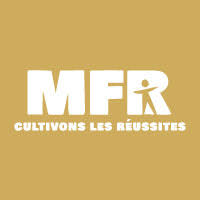 Merci pour votre attentionPour toute question, svp écrivez à:  isabel.dos-santos@mfr.asso.fr
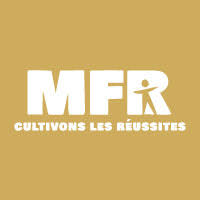 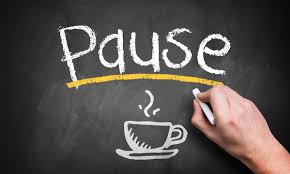 Atelier collaboratif – Instructions
🎯 Objectif : Imaginer des activités ou outils pour préparer les apprentis avec des besoins spécifiques à vivre une mobilité Erasmus+.

🛠 Modalités :
- Répartition en sous-groupes (4 à 5 personnes)
- Chaque groupe travaille sur un profil d’apprenti avec des besoins spécifiques
Durée : 30 minutes

Livrables :
  • 2 à 3 idées concrètes (activités, outils, démarches)
  • Besoins visés par ces actions
  • Titre ou nom de votre solution (facultatif mais fun)

🗣 Restitution :
- Chaque groupe présente en 2 minutes max
- Échange collectif à la fin (ce qui inspire, ce qui interroge, ce qui est transposable)
[Speaker Notes: 1 heure max au total
https://miro.com/welcomeonboard/Qnczdk5CamlGNmlKanlvanZlSkRJZEJsdTlzWFJBcXR0Z3BQWHRjcDJTb1d5SzRLZW5NY1JVRHhaMzZtUmJqcW9nLzJQOUtHZFpmRitLbk9OcThZZ2s4ZE5xTForSWJCOGZkaHdSVzFjTUpYeEI3cEN0QzVaMDhYclhtTE12cUt0R2lncW1vRmFBVnlLcVJzTmdFdlNRPT0hdjE=?share_link_id=766783300777 
Important: pas forcément PAMO!]
Atelier collaboratif – Instructions
[Speaker Notes: 1 heure max au total
https://miro.com/welcomeonboard/Qnczdk5CamlGNmlKanlvanZlSkRJZEJsdTlzWFJBcXR0Z3BQWHRjcDJTb1d5SzRLZW5NY1JVRHhaMzZtUmJqcW9nLzJQOUtHZFpmRitLbk9OcThZZ2s4ZE5xTForSWJCOGZkaHdSVzFjTUpYeEI3cEN0QzVaMDhYclhtTE12cUt0R2lncW1vRmFBVnlLcVJzTmdFdlNRPT0hdjE=?share_link_id=766783300777 
Important: pas forcément PAMO!]
Restitution
Apprenti TDA et avec des troubles « dys »
Adaptation des supports de présentation (visuels)
Erasmus days : mettre en avant la faisabilité de la mobilité pour toutes et tous
Apprentie en situation de handicap moteur léger
Voir si financement OPCO possibles, et d’autres sources de financement
Apprenti très introverti avec anxiété sociale
Identification: vigilance p/ à la façon de s’exprimer, de rédiger
Réaliser un entretien individuel 
Diffuser un questionnaire en amont pour identifier les freins
Apprentie allophone récemment arrivée en France
Vérifier le passeport + s’il y a des restrictions p/ au titre de séjour
Identifier des appuis pour les démarches (éducateur, ASE)
Actualités EAM & questions diverses
Retours sur le COPIL STRAT
Prévisions année scolaire 25/26: Google form à compléter
Ateliers Diagoriente / prise en main EAM connect
My Job Glasses
Merci !
Contact:
mona@euroappmobility.eu
01 40 27 22 63
euroappmobility.eu